The Ecological and Economic Value of Natural Forests in Relation to the Sri Lankan Leopard
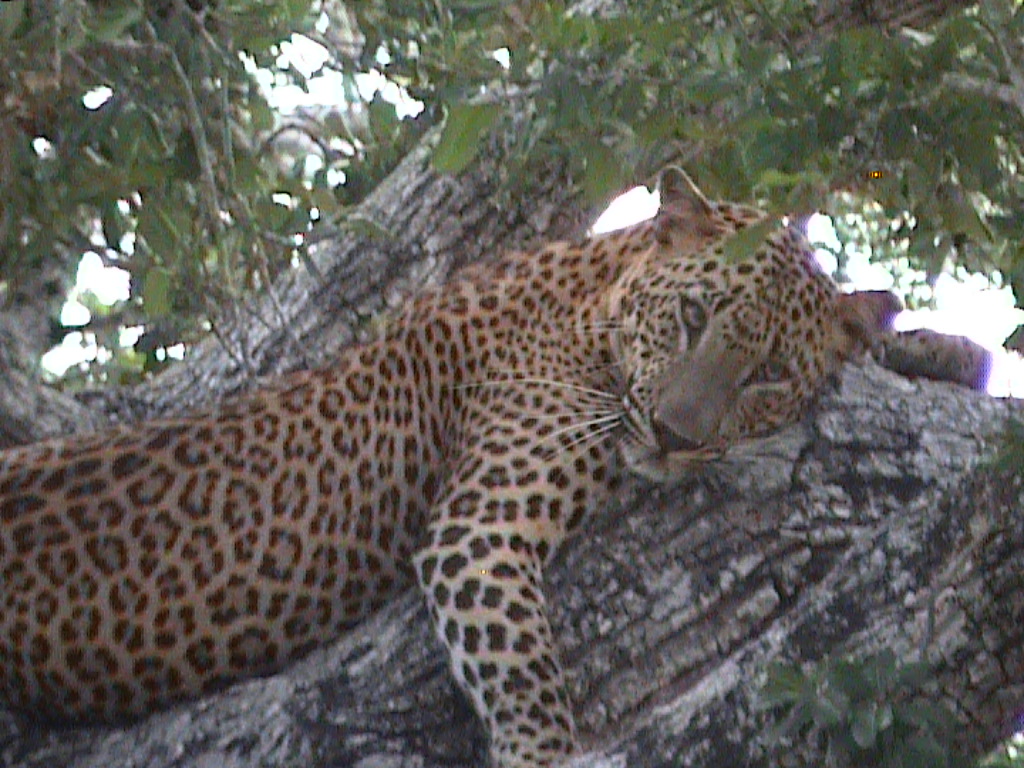 ©Noel Rodrigo
Dr. Andrew M. Kittle, The Wilderness & Wildlife Conservation Trust, Sri Lanka
Ms. Anjali C. Watson, The Wilderness & Wildlife Conservation Trust, Sri Lanka
Dr. Samuel A. Cushman, U.S. Forest Service, Rocky Mountain Research Station, U.S.A. 
Dr. David W. Macdonald, Wildlife Research and Conservation Unit, University of Oxford, UK
Sri Lankan leopard (Panthera pardus kotiya)
Genetically distinct sub-species (Miththapala et al. 1996)
Endemic
Endangered (Kittle & Watson 2008; IUCN 2012)
Apex carnivore
Apex Carnivores – Ecological Role
Indirect – Predation Risk

Landscape of fear – via behavioural responses of prey
Trophic cascades (Ripple et al. 2001)
Direct – Predation

Can regulate prey populations (Messier 1994)
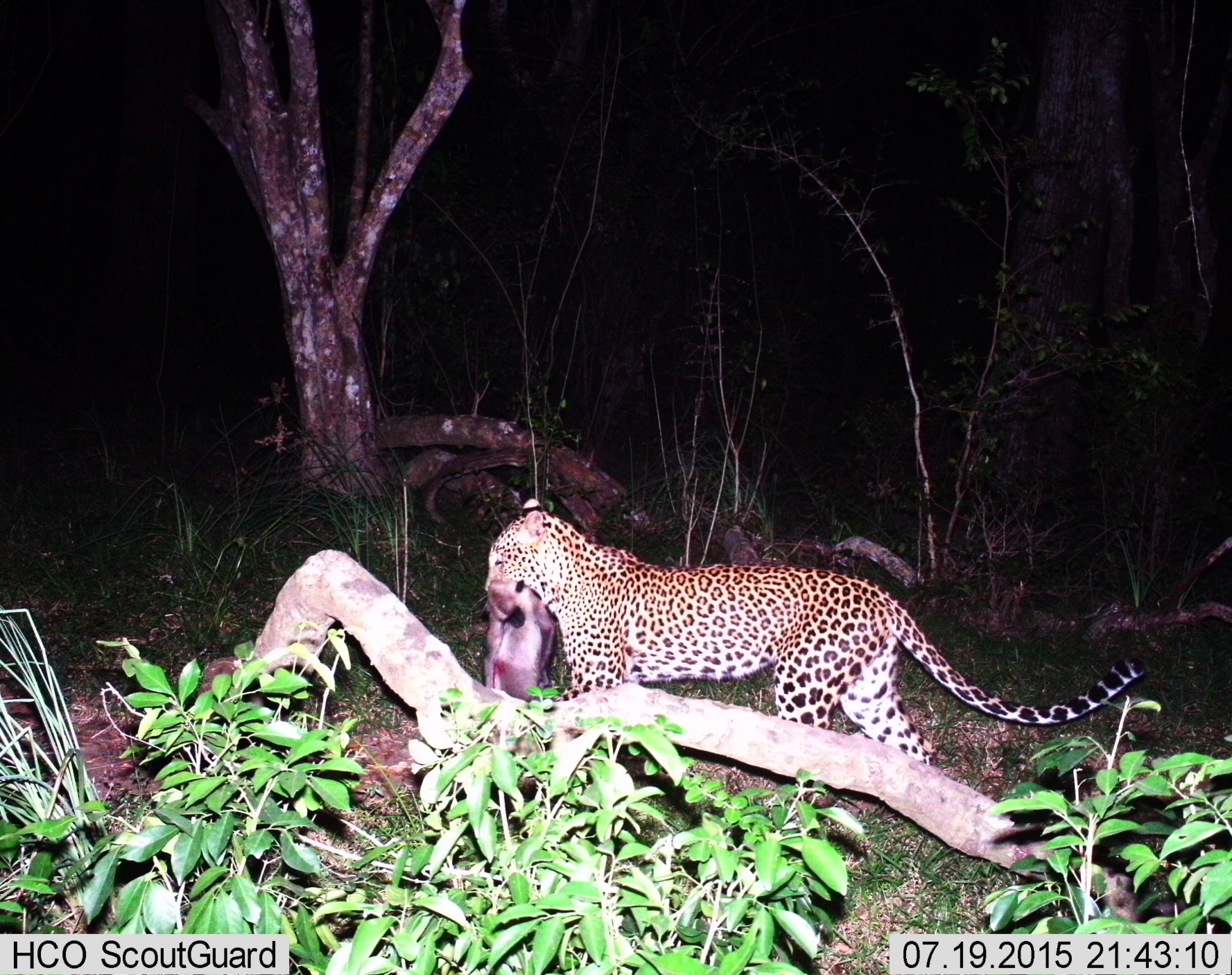 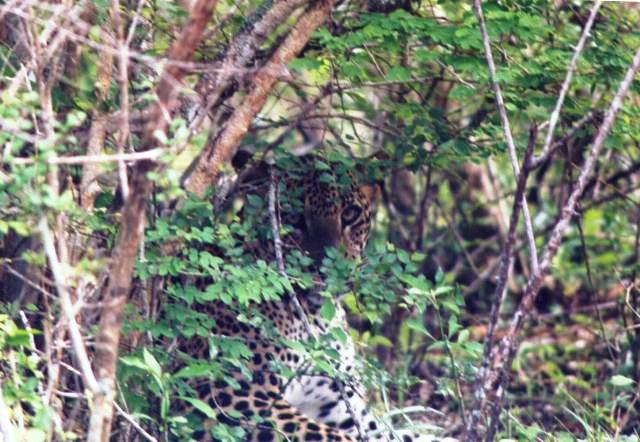 Sri Lankan leopard – Economic Importance
Sri Lanka Tourism Development Associations 2015 Statistical Report:
Tourism #3 in Sri Lanka Rs. 405 billion
Wildlife Parks = Rs. 1.011 billion
Yala National Park = Rs. 437.3 million
Sri Lankan leopard – Economic ImportanceAma Wickramarachchi (Supervisor: Dr. Prasanthi Gunawardena, University of Sri Jayawardenepura)
Local Recreational Value in Yala NP (N = 250)

58% Main priority = leopards 
28% Sole purpose = leopards
High income, educated, urban population 

Value = ~Rs. 115 million
Non-use Value of Sri Lankan Leopard (N = 300)

64% of households willing to contribute to leopard conservation fund
873 Rs/year for 5 years
Annual WTP = 3.9 billion
Value = ~ Rs. 16.1 billion
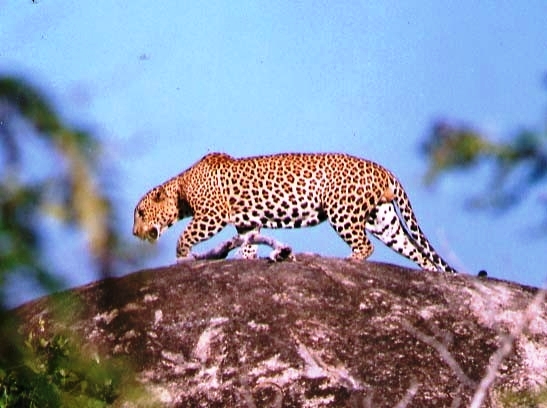 Ecological: Keystone species					                                       Economic: Revenue earning
Compelling reasons for wanting the leopard to remain as part of Sri Lanka’s natural heritage. 
To ensure effective conservation and management scenarios it is therefore of profound importance to understand where on the landscape top predators are found, and why.
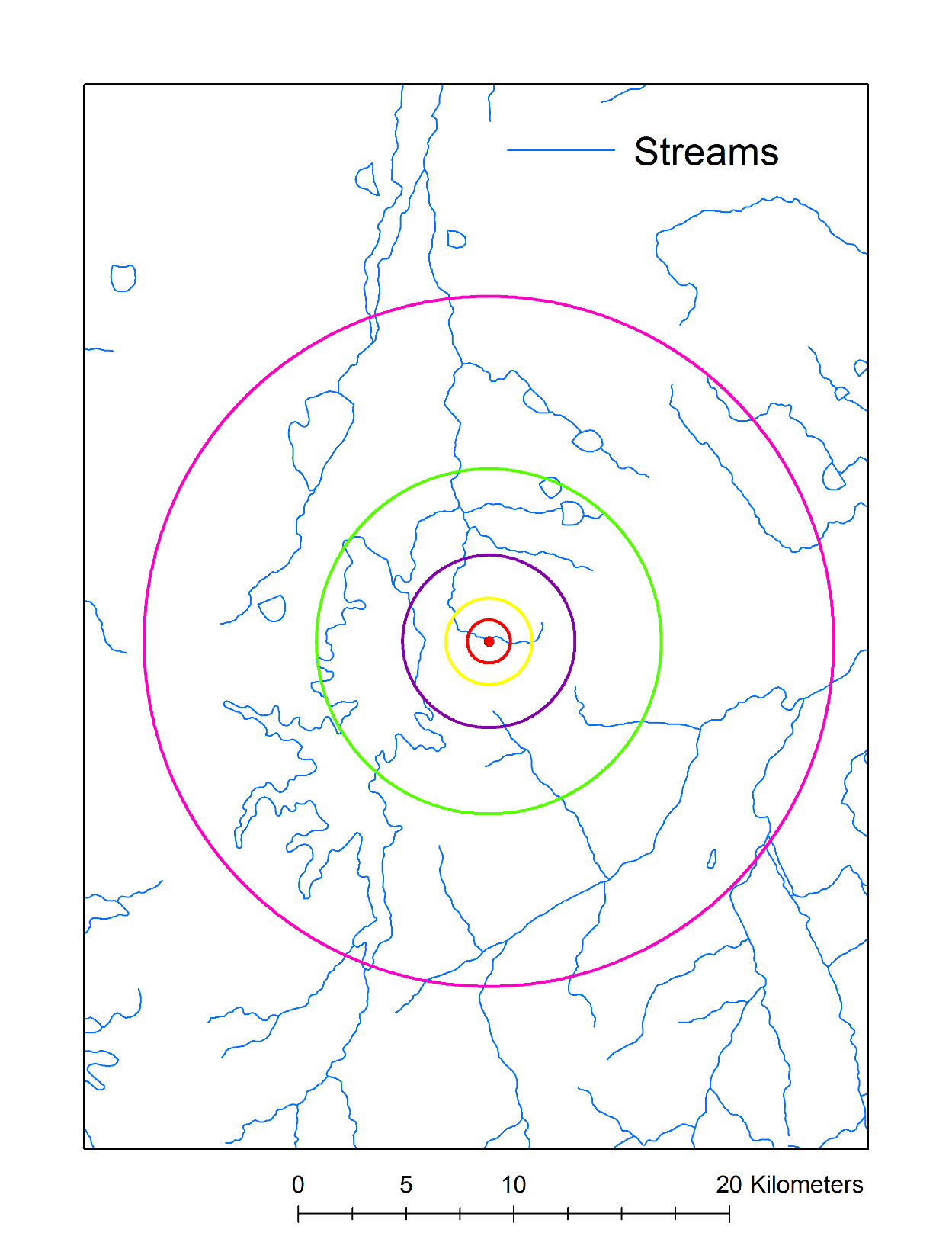 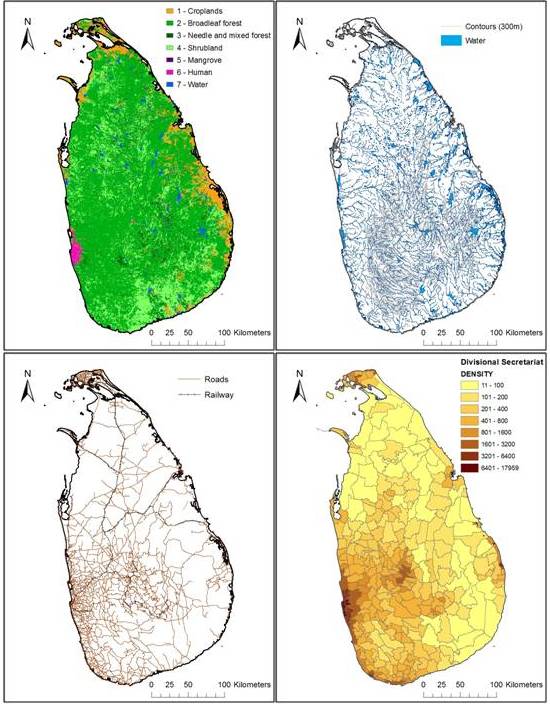 Analysis
Leopard distribution (2000-2015)
Select independent variables (N = 40)
Link to spatial scale (1,2,4,8,16,32km)
Eliminate highly correlated variables (r > 0.7)
Create 200 5-variable models using random selection of the 31 remaining variables.
403 leopard points, 10000 background points
Re-run same 200 models using bias correction methods
Estimating variable influence
Average test AUC of all models in which a given variable is found for each analysis
Rank each variable within each analysis
Average the ranks across all 9 analyses
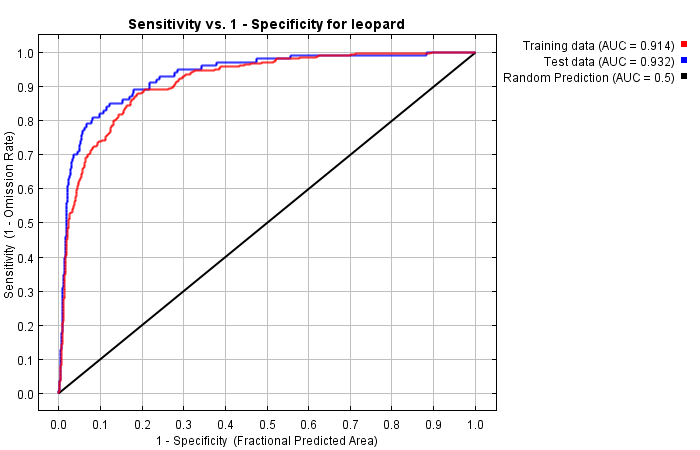 Landcape Protection
Level 1 Protection:

National Parks
Strict Natural Reserves
Sinharaja Forest Reserve
Forest Variables – Patch Density
Forest variables - Cohesion
Forest variables – Area weighted mean size
Summary
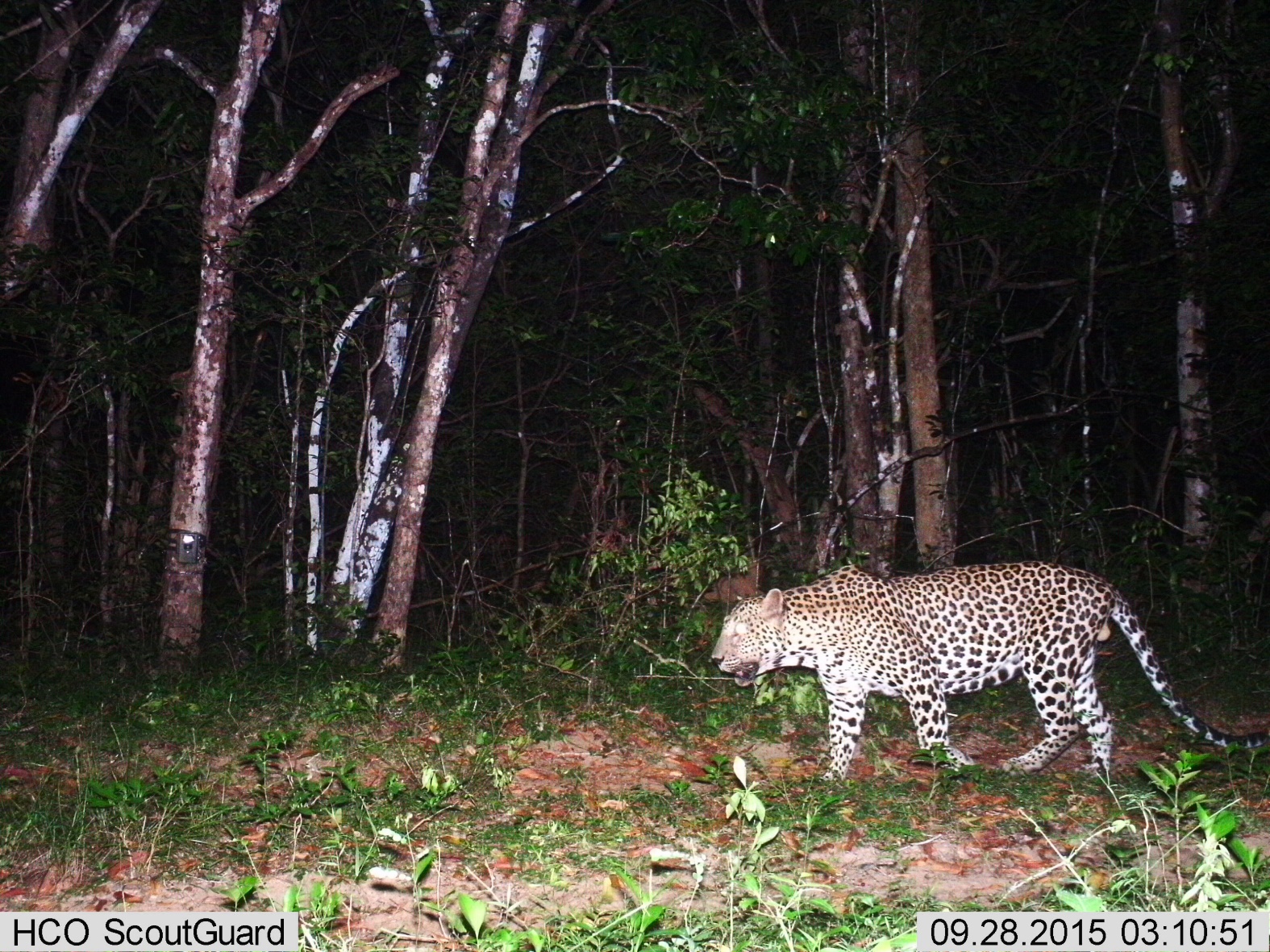 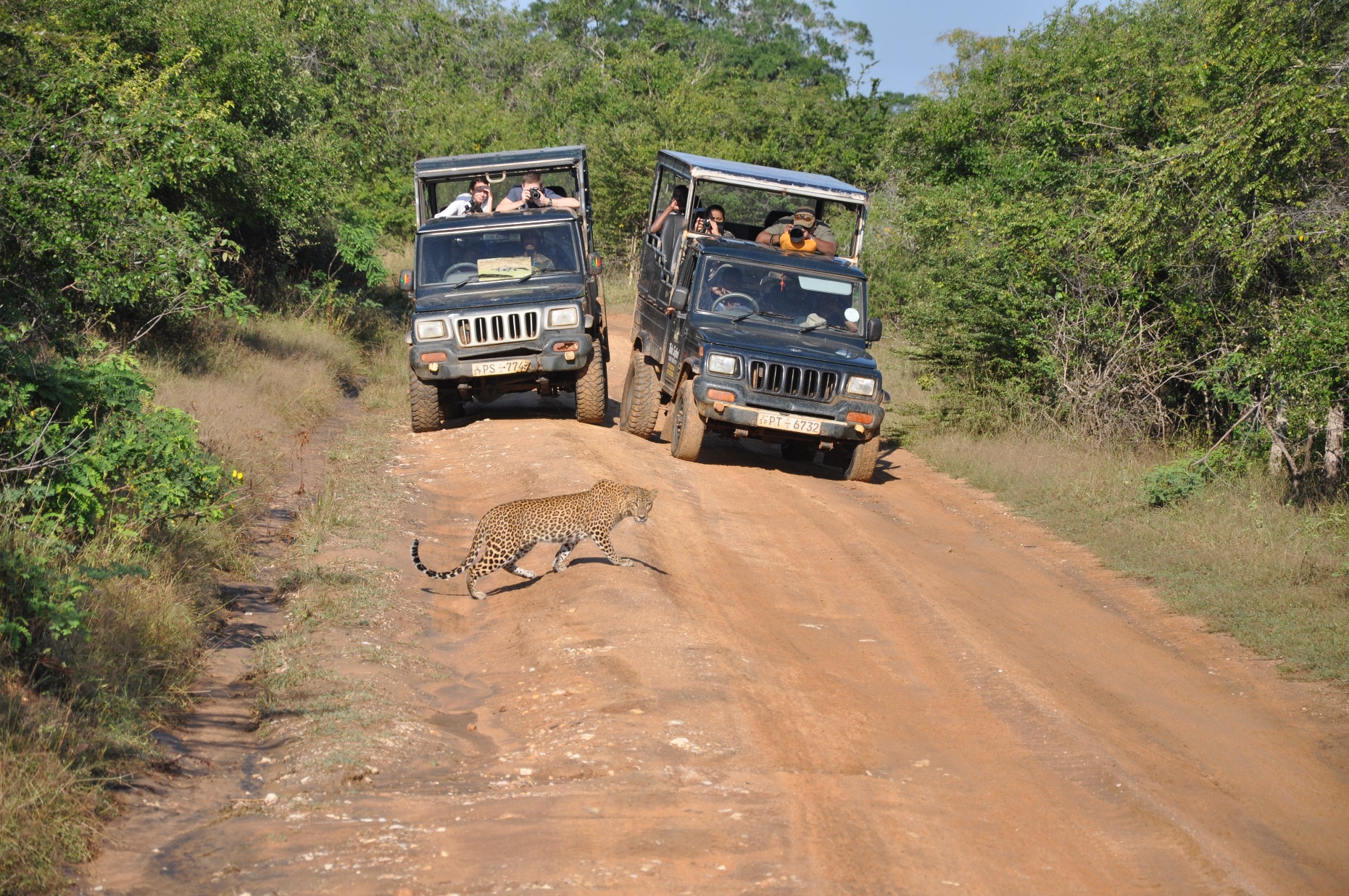 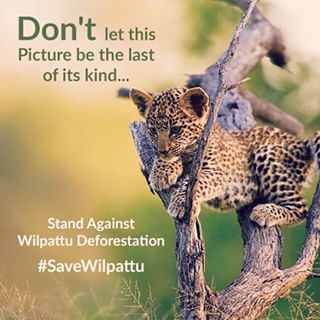 Keystone species
Tourism value
Socio-cultural value
Distribution influenced by forests and protection
Value of Sri Lankan forests enhanced
Recommendations
Legislation that increases protection of remaining forest resources (i.e. upgrading Level 2 Protected Areas)
Specific emphasis in areas where Level 1 protection is currently lacking (e.g. the north, the central highlands)
Need to ensure connectivity between extant forest patches  (i.e. corridors) 
Ensure that patch size does not diminish further across the board (i.e. buffer zones)
Thank you
This work was enabled by:
The Department of Wildlife Conservation, The Forest Department, The Ministry of Environment

and Supported by: 
CERZA Conservation, Peoples Trust for Endangered Species, The Rufford Foundation, Z-Gap’s Zootier des Jahres
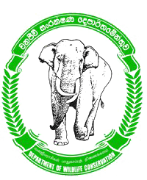 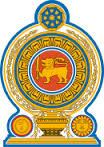 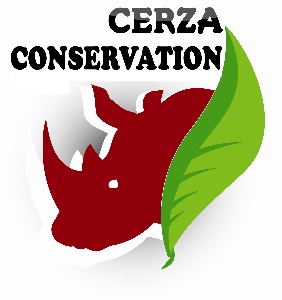 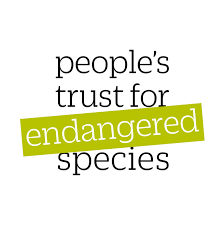 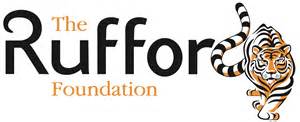 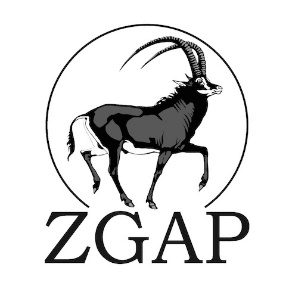 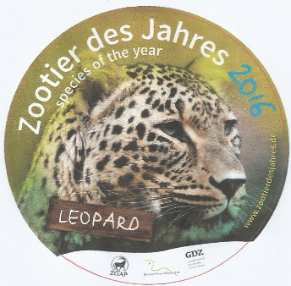 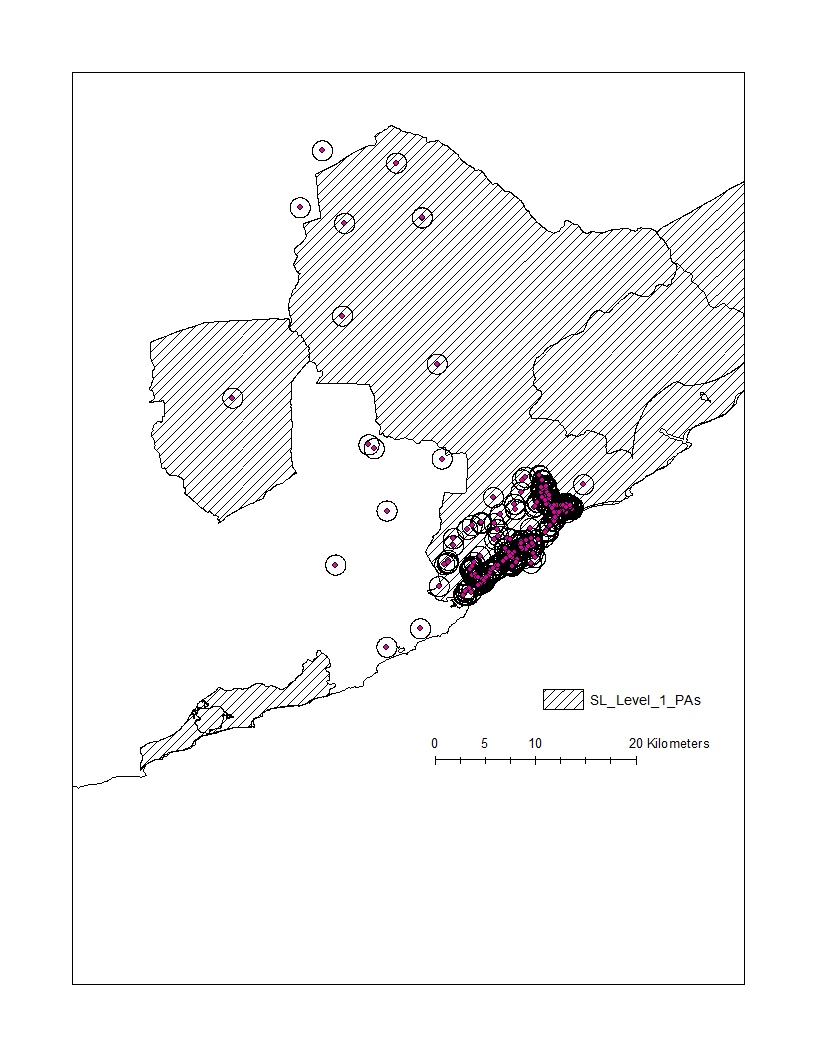 Bias Reduction – 2 methods
Spatial Rarefication (1, 2, 4, 8 km)
Guassian Kernel Density method (1, 2, 4, 8 km)
Rerun same 200 models at each scale for each bias correction method